ONA TILI
11-sinf
Mavzu:
Maqolni o‘rinli qo‘llash
O‘tgan darsda
O‘rganganlaringiz asosida „So‘zni o‘rinli qo‘llash madaniyatlilik belgisi“ mavzusida ilmiy matn tuzing. Matndagi fikrlaringizni misollar asosida asoslashga harakat qiling.
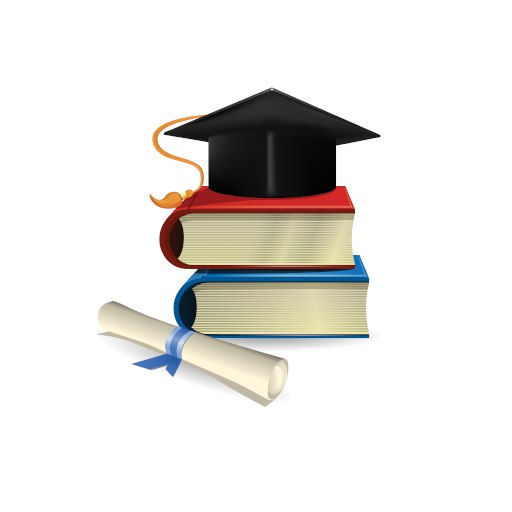 14.1-mashq
Matn bilan tanishing. Maqollarni aniqlang va ularning mos izohlarini toping. Matn badiiyligida maqollarning qanday о‘rni borligi xususida fikrlashing.
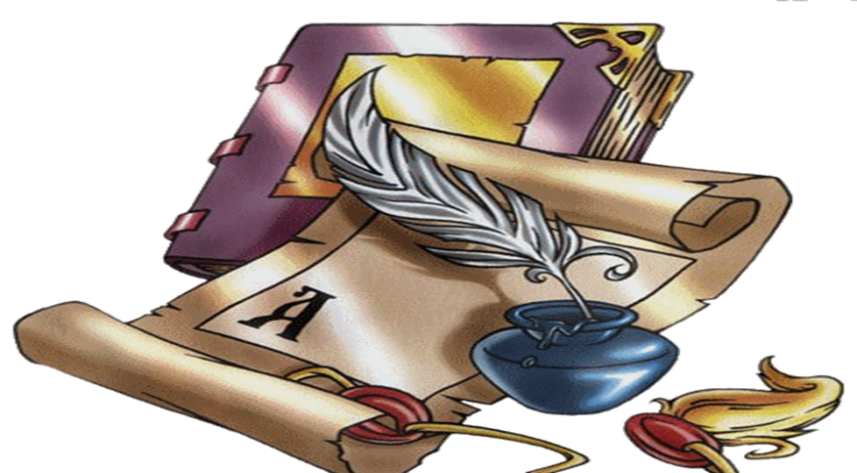 Nutqda maqolning o‘rni
Ko‘rmaganning ko‘rgani qursin.
Ot bosgan joyni toy bosadi.
Oshalagan qorni to‘ygunicha yeydi, yaloqxo‘r esa ko‘zi to‘ygunicha.
14.2-mashq
Kasalni yashirsang isitmasi oshkor qiladi.
Kimga aza, kimga to‘y.
Insofli odam oshini yer, insofsiz– boshini.
Odamning olasi ichida bo‘ladi
Mazmuniga mos
Kimga aza, kimga to‘y?
Ushbu maqol mazmuniga mos keladigan gap berilgan javobni aniqlang.
Har narsaning o‘z vaqti soati bor.
Kimgadir yaxshi bo‘lgan narsa kimgadir yomon bo‘lishi mumkin.
Qochgani joy topolmasa menga nima?!
Nazariy matn
Maqol – xalq og‘zaki ijodi janri, shu bilan birga, til birligi ham. U – ixcham, mazmuniy va ta’sirchanlik ko‘lami baland ifoda. Maqollar biror nutq vaziyatiga xos bo‘ladi, shuning uchun, ko‘pincha, bir-birini inkor etadi. 
Yaxshilik qil, umidvor bo‘l. 
– Yaxshilik qil – unut.
Maqollar evfemizm vazifasini bajaradi.
Mosi bilan alamashtiring!
1. – Yolg‘izligim, yakkaligim kimga xalal beryapti, ena?
– Ko‘pchilikdan ayrilib, nima karomat toparding, bolam, bunday shumshayib o‘tiraverganing bilan ish o‘z-o‘zidan yurishib qolmaydi-ku. Oshna-og‘aynilaring, yor-do‘stlaring bilan kengash, birgalikda harakat qil.
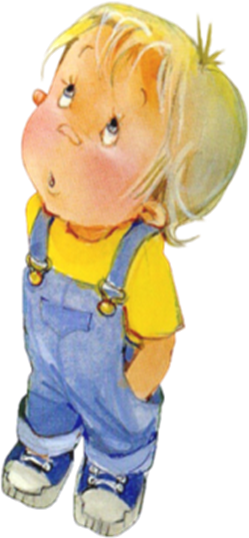 Tekshiring!
1. – Yolg‘izligim, yakkaligim kimga xalal beryapti, ena?
–Yolg‘iz otning changi chiqmas, changi chiqsa ham dong‘i chiqmas, bolam, bunday shumshayib o‘tiraverganing bilan ish o‘z-o‘zidan yurishib qolmaydi-ku. Oshna-og‘aynilaring, yor-do‘stlaring bilan kengash, birgalikda harakat qil.
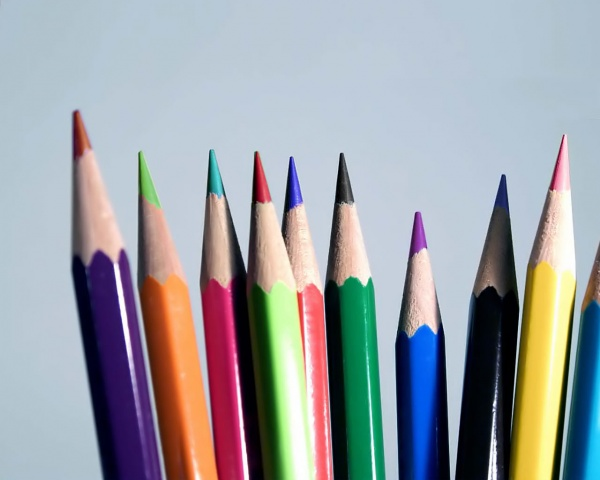 Mosi bilan almashtiring!
2. Bir o‘rmonda bolta paydo bo‘lib, daraxtlarga qirg‘in keltiribdi. Og‘ochlar unga qarshi chora topolmay, qari Emandan maslahat so‘rashibdi. „Bolta deganlaring nima o‘zi? U nimadan ishlangan?“ – deb so‘rabdi Eman. „Bolta – temirdan yasalgan bir matoh“ , – deb javob beribdilar. „O‘zi-ku, temir ekan, dastasi-chi? Dastasi ham temirdanmi?“ – deb so‘rabdi Eman. „Yo‘q, – debdilar, – dastasi – og‘ochdan, o‘zimizdan“. „Dastasi ozimizdan bo‘lsa, unga chora yo‘q“, – degan ekan Eman.
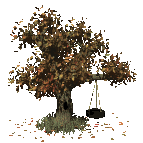 Tekshiring!
2. Bir o‘rmonda bolta paydo bo‘lib, daraxtlarga qirg‘in keltiribdi. Og‘ochlar unga qarshi chora topolmay, qari Emandan maslahat so‘rashibdi. „Bolta deganlaring nima o‘zi? U nimadan ishlangan?“ – deb so‘rabdi Eman. „Bolta – temirdan yasalgan bir matoh“, – deb javob beribdilar. „O‘zi-ku, temir ekan, dastasi-chi? Dastasi ham temirdanmi?“ –  deb so‘rabdi Eman. „Yo‘q, – debdilar, – dastasi – og‘ochdan, o‘zimizdan“. „O‘zingdan chiqqan baloga qayga borasan da’voga“, – degan ekan Eman.
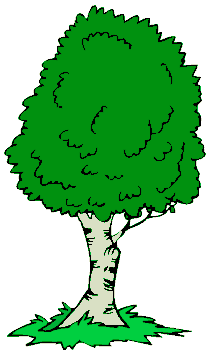 3. Jolinus hakim bir kimsa donishmand bir zotning yoqasidan tutib, uni haqorat qilayotganini ko‘rdi va shunday dedi:
– Agar bu odam chindan ham dono bo‘lganida, uning bir nodon bilan ishi shu darajaga bormas edi.
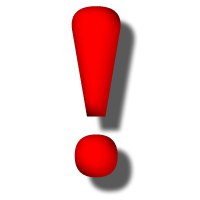 Mustahkamlash
Nutq jarayonida maqollar va hikmatli so‘zlarni qo‘llash qanday ahamiyat kasb etadi? Ular nutq vaziyatini yumshatishga qay darajada xizmat qikladi?
Mumtoz adabiyotda maqol qo‘llash bilan bog‘liq qanday she’riy san’at yaratiladi? Misollar keltiring.
Mustaqil bajarish uchun topshiriqlar
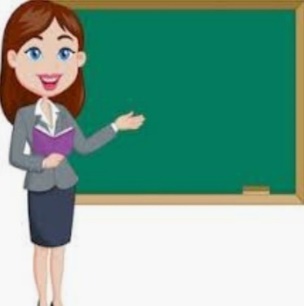 14.1-topshiriq. 
Berilgan sinonim maqollardan tanlab, matn tuzing va unga shu maqollardan biri asosida sarlavha tanlang.